Концепция предшкольного образования в Образовательной системе «Школа 2100»
Презентацию подготовила студентка группы Д-ДБ-41
Никитина Ярослава.
ПРИМЕЧАНИЕ
Чтобы изменить изображение на этом слайде, выберите и удалите его. Затем нажмите значок "Вставка рисунка"
в заполнителе, чтобы вставить нужное изображение.
Предшкольное образование
Результат предшкольного образования :
готовность ребенка к дальнейшему развитию (социальному, личностному, познавательному и др.),
появление у него первичной целостной картины мира (осмысленного и систематизированного первичного знания о мире).
ПРИМЕЧАНИЕ
Чтобы изменить изображение на этом слайде, выберите и удалите его. Затем нажмите значок "Вставка рисунка"
в заполнителе, чтобы вставить нужное изображение.
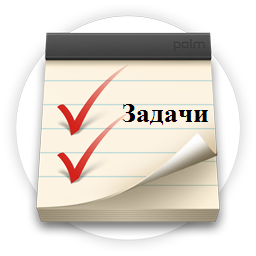 Подготовить детей к обучению как новому для них виду деятельности (мотивационная готовность, познавательно-речевое развитие и пр.)
Подготовить детей к обучению именно в школе (т.е. к работе в коллективе, общению со взрослыми и сверстниками и пр.)
Технологии предшкольного образования
Непрерывность и преемственность образования
- разработка и принятие единой системы целей и содержания образования на всем протяжении обучения от детского сада до профессионального обучения.
Принцип МИНИМАКСА
Образовательная среда
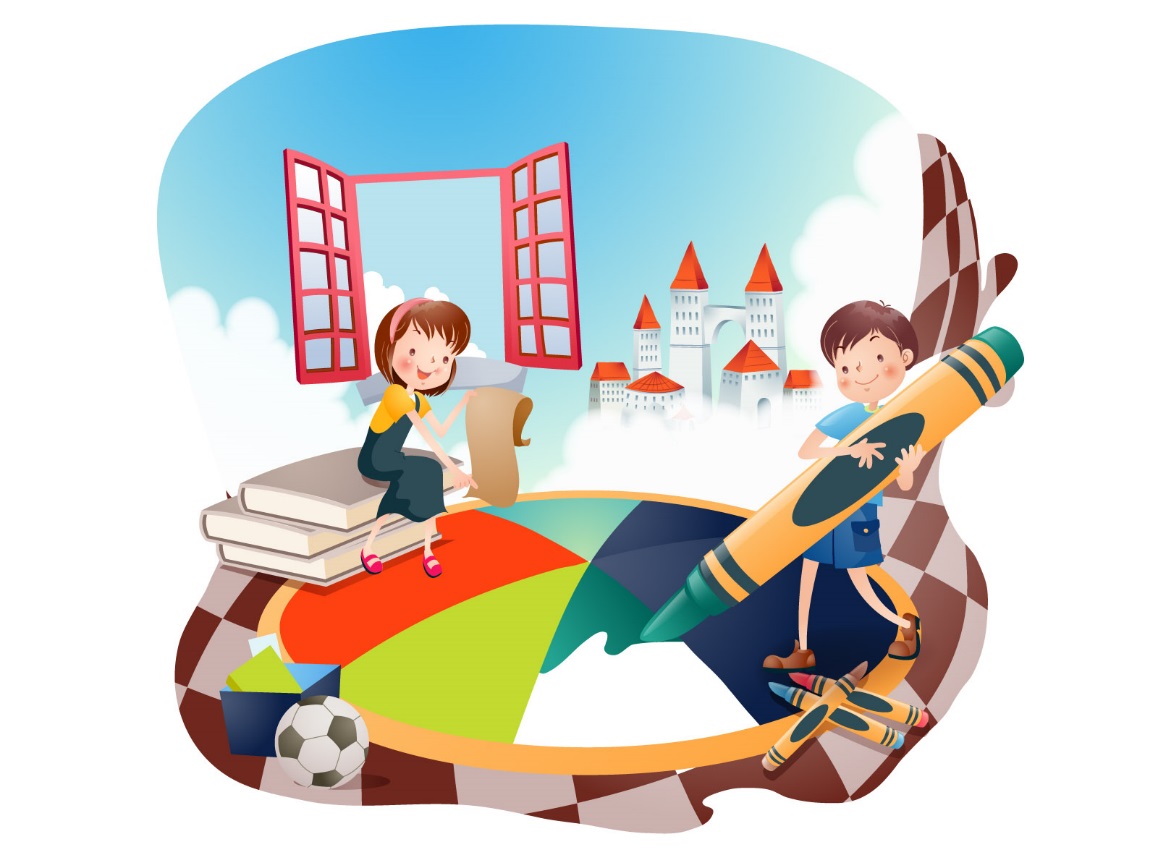 Показателями готовности педагога к реализации предшкольного образования
Роль родителей в предшкольном образовании детей
Спасибо за внимание!